Fugle og Vindmøller
Undersøgelser gennem mere end 25 år

Fuglearterne reagerer forskellige på møller
Vindmøller kan påvirke fugle på tre måder:

Kollisioner

Barrierer

Fortrængning
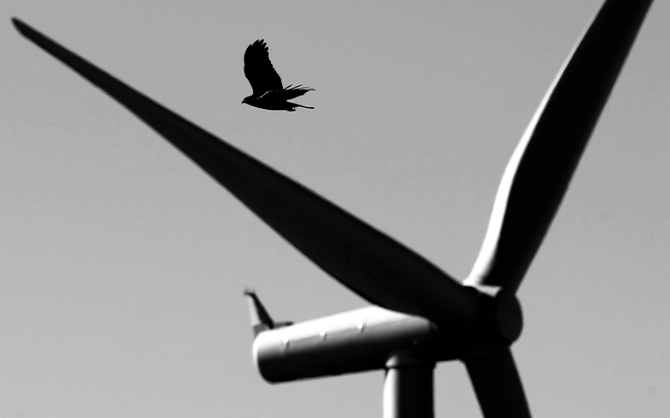 KollisionerSet som det største problemDerfor mange undersøgelserLangt de fleste fugle registrerer møllerne og flyver uden om
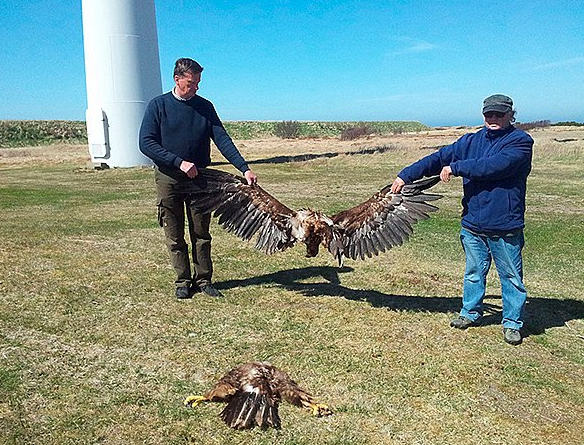 Barriere effekt

Nogle fugle vil ikke passere rækker af møller
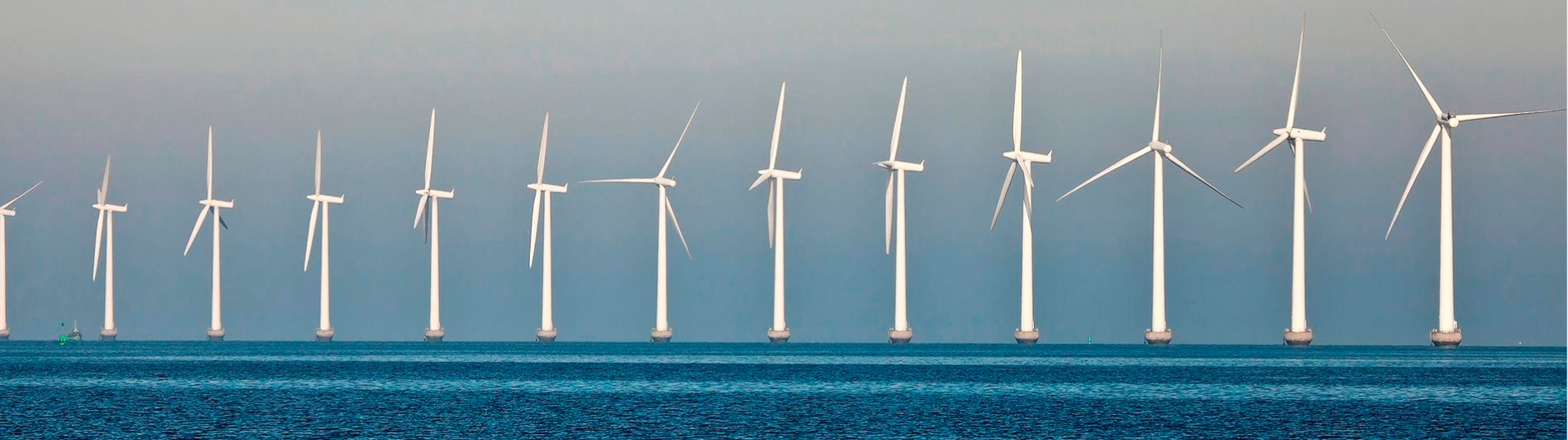 Barriere effekt

Men mange
lærer 
det
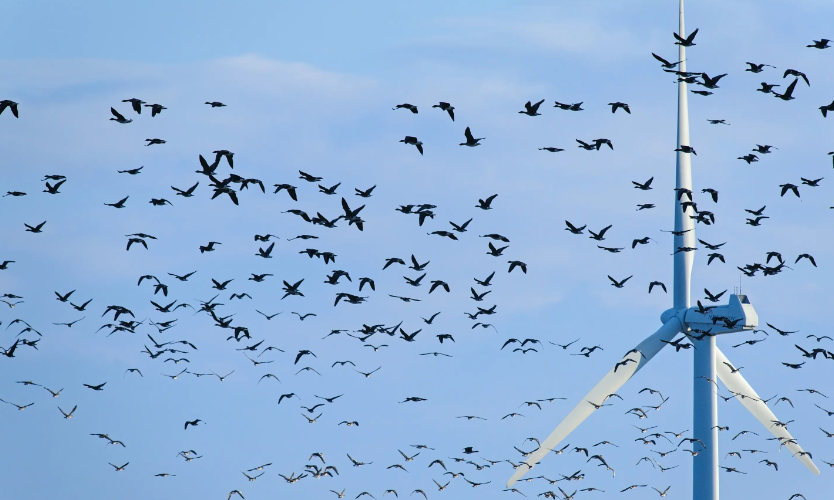 Fortrængning

Fuglene fortrænges fra ynglesteder, 
fourageringsområder 
og rastepladser
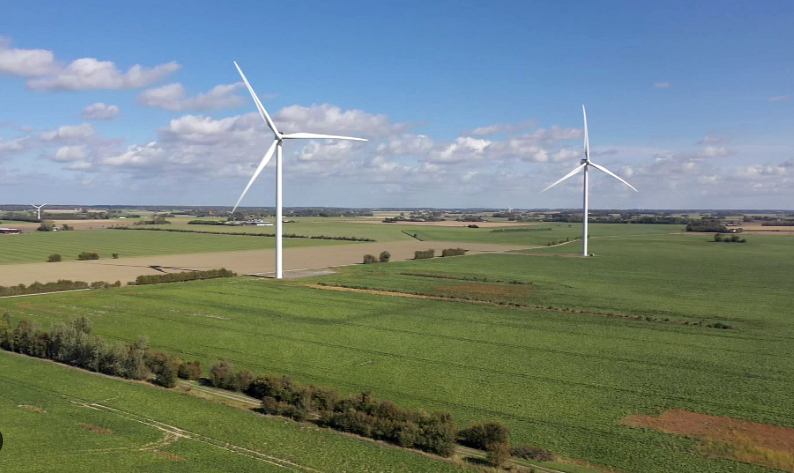 Fortrængning
Især et problem når fugle fortrænges fra vådområder
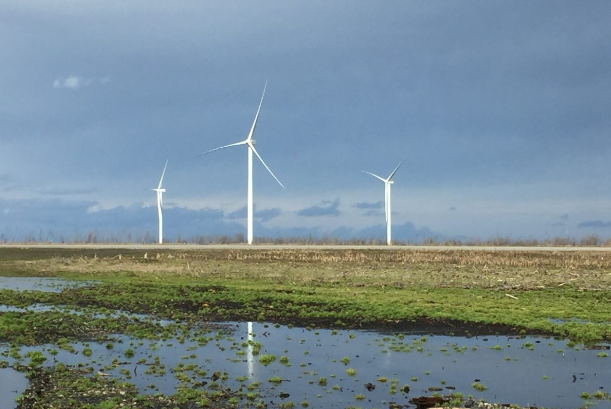 Konklusion

Kollisioner er ikke så hyppige som frygtet

Barriere effekten kan ofte tilvænnes

Fortrængningen – og dermed tab af levesteder – vigtigt problem, især når møller sætte op i fugtige områder